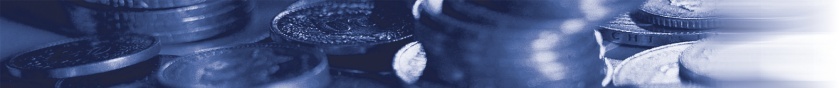 GRUPA 3
Rusko iskustvo na primeru Projekta modernizacije trezora i implementacije PFMIS
Zemlje: Azerbejdžan, Jermenija, Belorusija, Bugarska, Srbija, Ukrajina, Uzbekistan
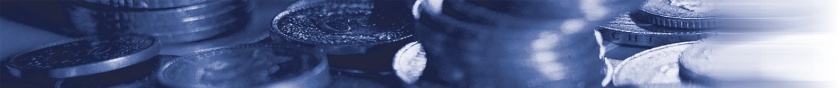 1. Upravljanje likvidnošću 

a)  Povlačenje sredstava sa računa u komercijalnim bankama, konsolidacija sredstava na KRT;
b) Efikasno upravljanje stanjima sredstava; 
c) Razvijanje koncepta upravljanja resursima; 
d) Plasiranje sredstava preko berzanskih aukcija; 
e) Razvijanje softvera za upravljanje likvidnošću.
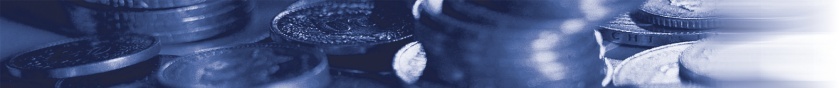 Pristup budžetskih korisnika automatizovanom sistemu upravljanja trezora 

a) Specifičnost federalne države; 
b) Geografiski profil zemlje i broj budžetskih korisnika; 
c) Korišćenje poslovnih kartica; 
d) Personalna kancelarija budžetskog korisnika u sistemu portala, razvijanje posebnog softvera za predaju dokumenata u informacioni sistem, korišćenje digitalnog potpisa;  
e) Definicija pravnih odgovornosti dobavljača i klijenta tokom odvijanja budžetskog procesa; 
f) Kompletno odricanje od upotrebe papirne tehnologije.
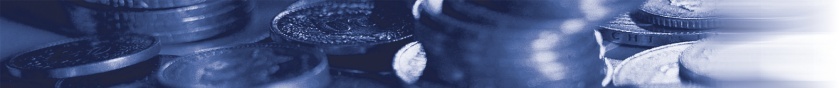 3. Pružanje usluge rukovođenja računovodstvenom i platnom funkcijama od strane Trezora.

4. Predstavljanje procesa transfera podataka, migracija baza podataka. 

5. Testiranje sistema, prateća operacija u dva sistema. 

6. Procenat prilagođavanja sistema. 

7. Planiranje budžetskih prihoda na akrulnoj/obračunskoj osnovi.
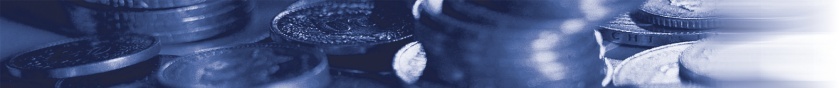 8. Magnituda projekta 

9. Razvoj projekta i koncept menadžmenta 

a) Zakonodavna podrška;
b) Organizacija aktivnosti; 
c) Organizacija projektnih grupa; 
d) Definicija krajnjih ciljeva i optimizacija poslovnih procesa; 

10. Pokrivenost javnih vanbudžetskih sredstava informacionim sistemom 

11. Konsolidacija izveštavanja 

12. Interni i eksterni sistemski korisnici